URBACT INFODAYS BULGARIATOWARDS URBACT IIISofia, 29 January 2015
URBACT IN A NUTSHELL
Objectives

Activities

URBACT II so far
URBACT IN A NUTSHELL
European Territorial Cooperation programme (ETC), financed by ERDF and Member States/ Partner States (Switzerland and Norway)

Main objective
   	To promote integrated and sustainable urban development in EU cities by

		 facilitating the exchange of experience and learning among cities
	 	 drawing lessons, identifying and disseminating good practices
		 supporting urban practitioners in developing integrated action plans
MAIN ACTIVITIES
TRANSNATIONAL NETWORKS

Allowing cities to share experiences/ problems/ solutions, to learn from one another, identify good practices to design integrated urban policies
CAPACITY-BUILDING

Enhancing the capacities of urban practitioners and policy-makers to develop integrated and participatory approaches to urban development
CAPITALISATION
DISSEMINATION


Capitalizing and disseminating urban knowledge, practices, policy recommendations to a wider audience of policy-makers and practitioners
NETWORKING in URBACT
Transnational Network

Cities  with common problems coming together to learn from one another and work together on integrated solutions
Knowledge

Good practices, policy recommendations, etc.
URBACT

 Funding

 Methods

 Expertise

 Capacity-building
Policy

Integrated action plans
City level

Local Stakeholders working in partnership to co-produce Integrated Action Plans
URBACT II SO FAR...
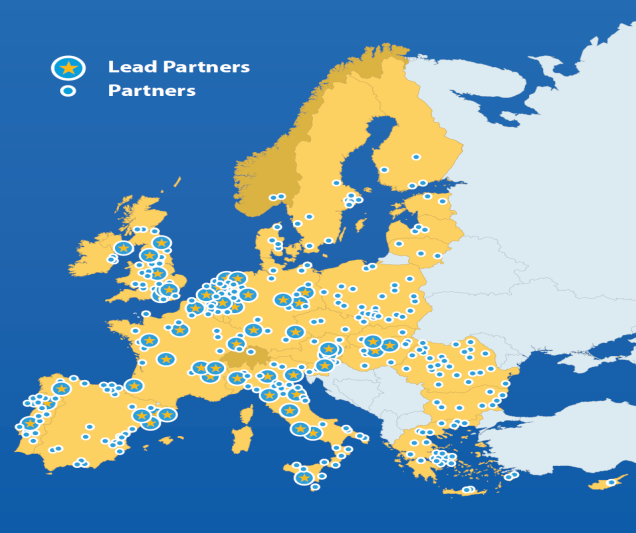 52 networks (3 Calls)


 500 partners from 26 MS 
& Switz. & Norway


 5000 local stakeholders involved in local partnerships for the co-production of Local Action Plans


 350 Local Action Plans produced (call 1 & 2)
URBACT II SO FAR...
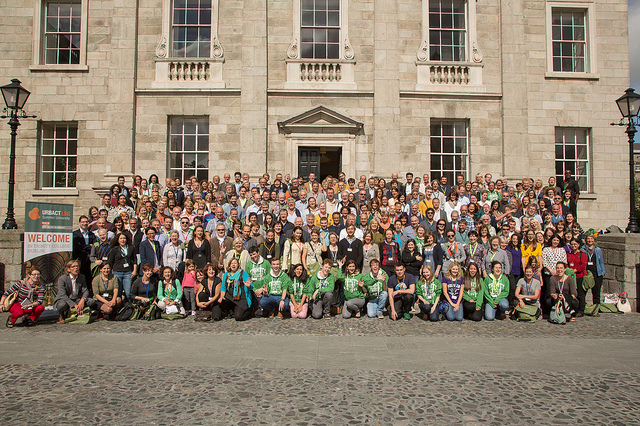 Capacity building activities
 2 Summer Universities
 National Training seminars
 Pilot Training for Elected officials




 Capitalisation to share knowledge and good practices about how cities are actually addressing urban challenges
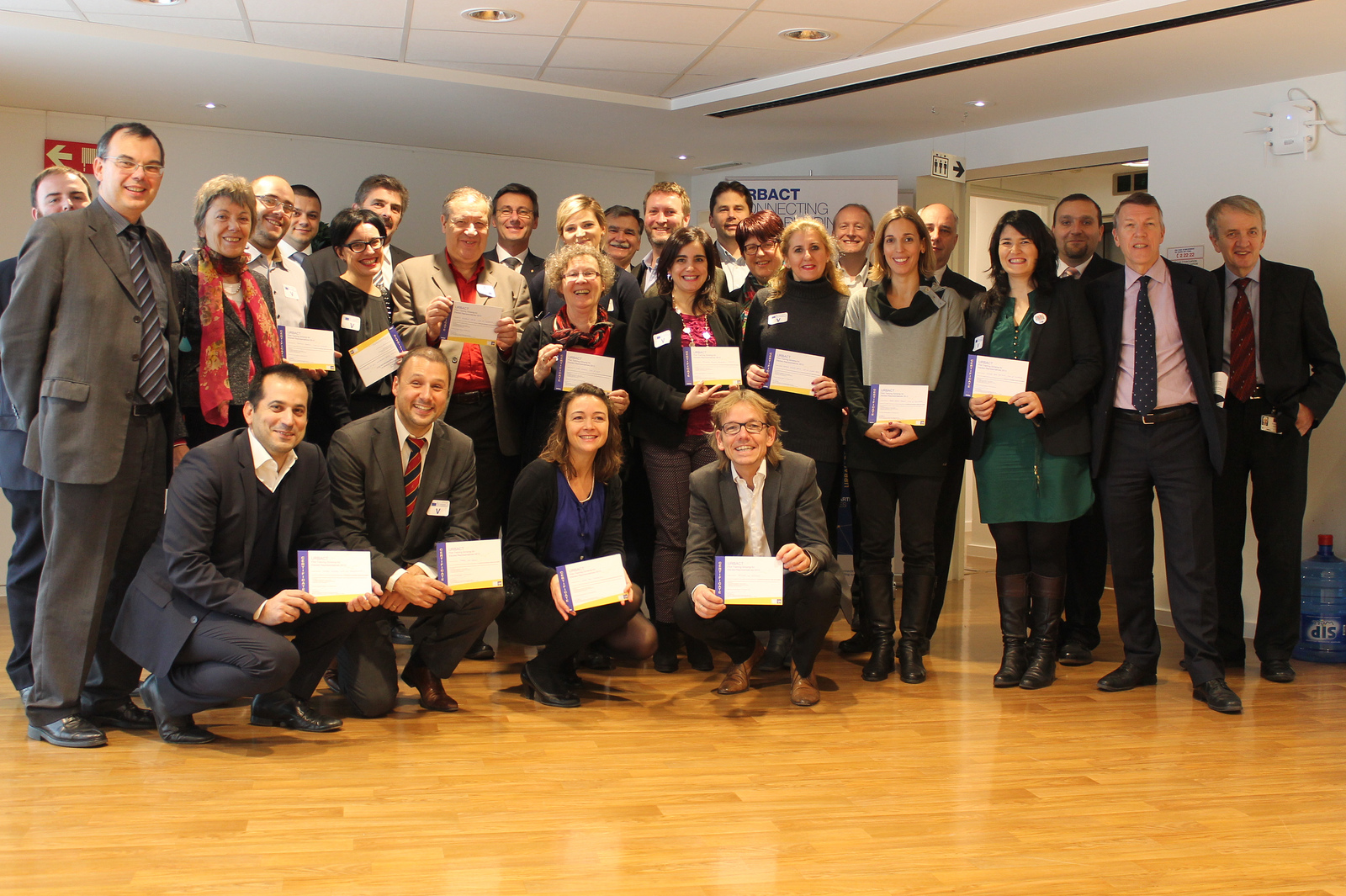 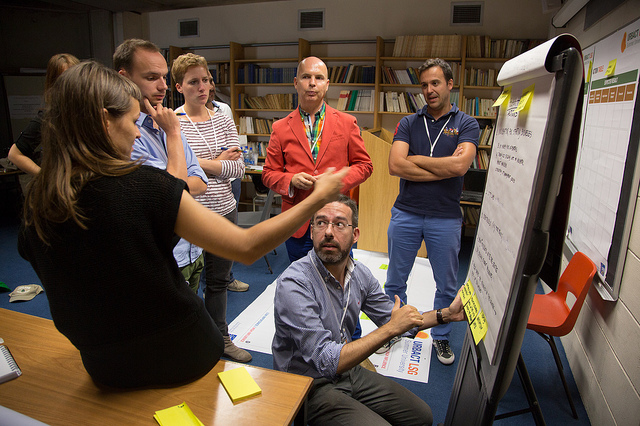 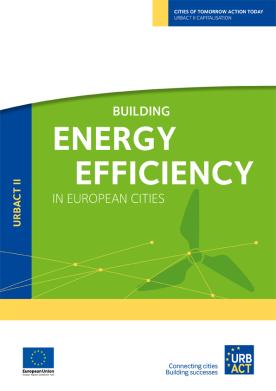 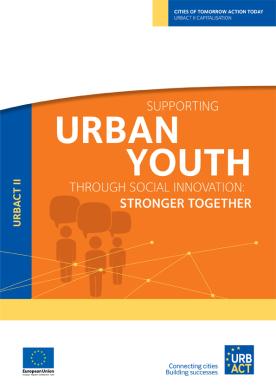 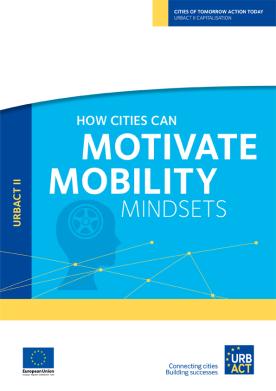 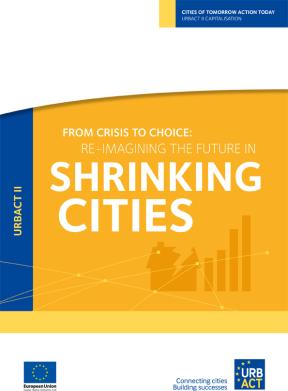 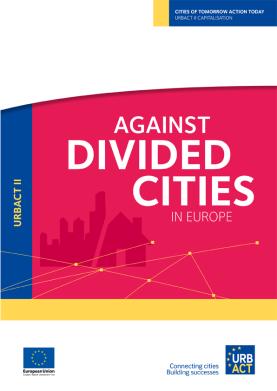 Bulgaria and URBACT II
9 institutions over 3 Calls for Proposals
6 in the First Call Networks (26 projects completed in July 2011)
1 in the Second Call  (9 projects completed in January 2013)
2 in the Third Call  (15 projects due for April 2015)
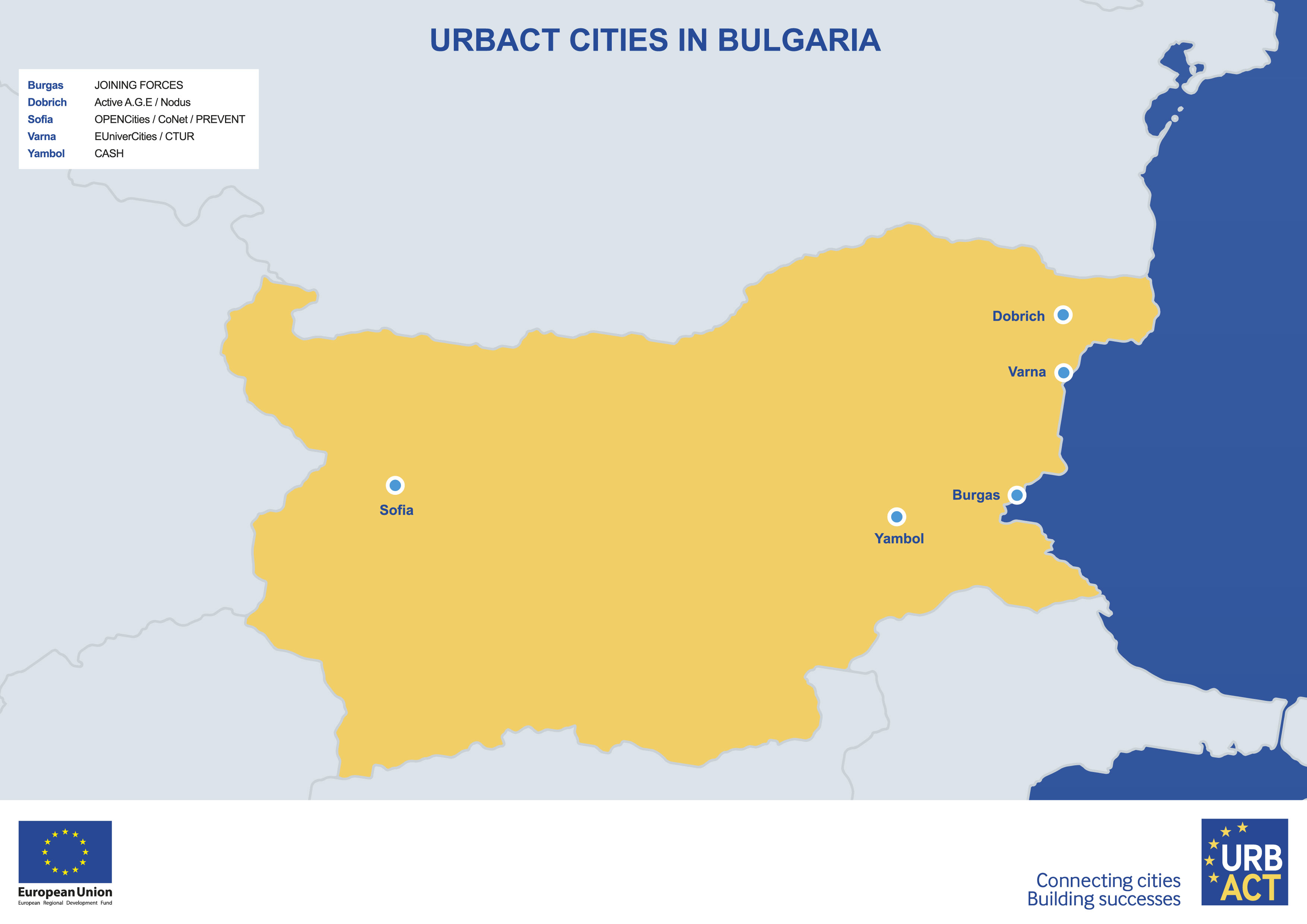 Bugaria and URBACT II
Thematic coverage:

Urban renewal: 10 projects (focus on disadvantaged neighbourhoods, historic city centres, new housing stock, high rise social housing, city markets)
Metropolitan governance: 7 projects (focus on multi-polar metropolitan development, functional urban areas, land management, integrated city marketing strategies and use of new financial instruments - JESSICA)
Economic growth and job creation: 9 projects (focus on innovation and creativity, support to SMEs, transformation of traditional industrial sectors, matching supply and demand sides for better jobs)
Social inclusion: 5 projects (focus on specific target groups especially disadvantaged young, migrants and ageing population)
Low carbon cities: 3 projects (focus on low carbon urban transports and sustainable food chain)
Bulgaria and URBACT II
More than xxx civil servants from local administrations involved in the transnational exchange and learning activities (field visits, peer reviews, thematic workshops, etc.)

More than xxx local stakeholders involved in the co-production of Local Action Plans, within the Local Support Groups

xx Local Action Plans produced and actually being implemented (despite the economic crisis and the difficulties in creating functional links with the ERDF/ESF resources available at national level)

More than xx local stakeholders attending the first National Training Scheme for participative urban planning

xx elected representatives involved in the Training Scheme for Local Elected

At least xx local stakeholders to attend the URBACT Summer University in Dublin (August 2013)
The URBACT III programme
Objectives & Activities
3 Types of network
Beneficiaries
How to join
Provisional calendar
URBACT III – 4 main objectives
To improve the capacity of cities to manage sustainable urban policies and practices in an integrated and participative way
 
To improve the design and implementation of integrated urban sust strategies/ action plans in cities

To ensure that practitioners and decision makers at all levels have access to knowledge and share know-how on all aspects of sustainable urban development
3 MAIN STRANDS OF ACTIVITIES
TRANSNATIONAL NETWORKS

Allowing cities to share experiences/ problems/ solutions, to learn from one another, identify good practices to design & implement integrated urban policies
CAPACITY-BUILDING

Enhancing the capacities of urban practitioners and policy-makers to develop integrated and participatory approaches to urban development
CAPITALISATION
DISSEMINATION

Capitalizing and disseminating urban knowledge, practices, policy recommendations to a wider audience of policy-makers and practitioners
URBACT III Networks – a diversified offer
3 types of networks proposed


Action Planning Networks

Implementation Networks

Transfer Networks
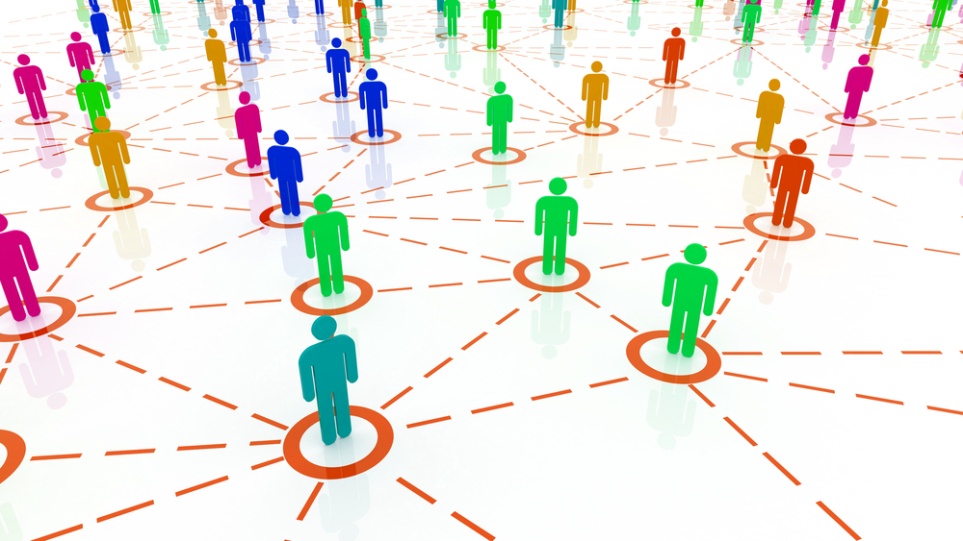 Action-planning networks
Main purpose
   	To support cities with the design of integrated sustainable urban strategies/ action plans

Who?
   	Cities sharing common  urban challenges and willing to address them by developing integrated solutions

Expected outcomes
Integrated strategies for sustainable urban development
Integrated action plans on one or several policy areas (to operationalise an existing strategy)
Learning and recommendations for EU cities
Implementation networks
Main purpose
    To support cities with the implementation of integrated sustainable urban strategies/  action plan

Who?
   	Cities implementing integrated strategies and action plans having secured different types of funding, including cities implementing integrated urban strategies and actions under article 7 (eg ITI, CLLD)

Expected outcomes
Enhanced implementation of integrated strategies/ action plans for sustainable urban development (monitoring, timely delivery of actions, etc.)
Learning and recommendations for EU cities
Transfer networks
Main purpose
   	To support cities with the transfer of good practice so as to improve the implementation of integrated sustainable urban strategies/ action plans

Who?
	Cities willing to transfer locally practices of integrated urban development identified in other EU cities  

Expected outcomes
Transferred good practice in receiving cities
Enhanced good practice
Learning and recommendations for EU cities
Common features of URBACT networks
Beneficiaries

Partnerships

Funding
MAIN BENEFICIARIES
Main beneficiaries
	Cities from EU 28 Member States, Norway & Switzerland  including:
Cities, municipalities, towns without limit of size
Infra-municipal tiers of government
Metropolitan authorities & organized agglomerations

Other beneficiaries
Local agencies
Provincial, regional and national authorities
Universities and research centers

All beneficiaries shall be public or public equivalent bodies
PARTNERSHIPS
A lead partner city

A limited number of partners
8-12 partners in Action-planning & Implement° networks
6-8 partners in Transfer networks

A majority of cities – 3 non-city partners max

Balance between partners from less developed regions and partners from more developed/ transition regions
FUNDING
Network budget: 600.000 – 750.000 euros

ERDF + local contributions from cities
Less developed & Transition: 85% ERDF
More developed: 70% ERDF





Additional envelope for expert support
	up to 127.000 euros/ network

Ongoing support by the URBACT Secretariat (tools, methods, training, etc.)
Transnational Exchange ERDF co-financing
Co-financing from ERDF of beneficiary cities and other eligible beneficiaries for the actions implemented  



Less developed and transition regions shall receive 85% ERDF contribution


More developed shall receive 70% ERDF contribution
Willing to join ?
URBACT launches calls for proposals

2 main stages – 2 opportunities for you to join
	 Declaration of interest
		- initial partnership (average 5 cities)
		- identified urban challenge to be addressed
	 Final proposal
		- complete partnership (average 10 cities)
		- refined thematic focus and policy issues to be addressed
		- baseline study/ state of play in all partner cities
		- work plan and list of deliverables
Call for Proposals
Submission Declaration of Interest
Eligibility check & Assessment
Approval & funding
6-month to develop final proposal
Submission of Final proposal
Eligibility check & Assessment
Approval & funding
24 month to implement network activities and deliver
Initial partnership 
with identified 
common 
urban challenge
!!!
Extended 
partnership with
complete 
network proposal
!!!
PROVISIONAL CALENDAR 2015
Beginning 2015
	1° call for Action-planning networks

End 2015
	1° calls for Transfer networks
	1° call for Implementation networks
PROVISIONAL CALENDAR 1st CALL FOR ACTION-PLANNING NETWORKS
Partner search 
facility on 
URBACT website
March 2015: 1st call Action-planning 
March-June 2015: applicants preparing bids
June 2015: submission of proposals
July-Aug 2015: eligibility check & assessment
Sept 2015: MC approval funding 6-month preparatory phase
Mid Sept 2015- Mid March 2016: 6-month Prep Phase
Mid March 2016: submission Final Proposals
March-April 2016: eligibility check & assessment
April 2016: MC final approval funding for network
April 2016-April 2018: 24-month for network activities
URBACT FEST
Riga, 6-8 May 2015
contact@urbact.eu
www.urbact.eu
How to apply and join ?
A staged process with 7 main steps
Open call for proposals
Submission of Declaration of interest
Assessment & selection of projects to be supported for development
6-month phase to develop network proposal
Submission of Application
Assessment & selection of projects to be funded
24-month phase to implement network activities and deliver expected outputs

2 moments to join a network
Step 2 – Declaration of interest – in the initial partnership
Step 4 – During 6-month dvpt phase – in the extended partnership